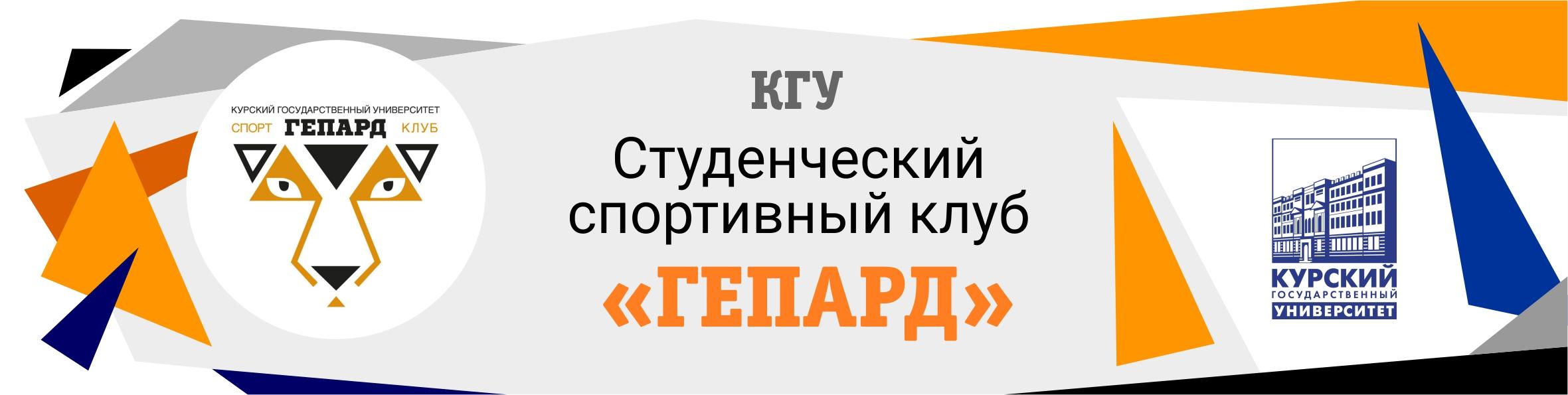 ну привет!
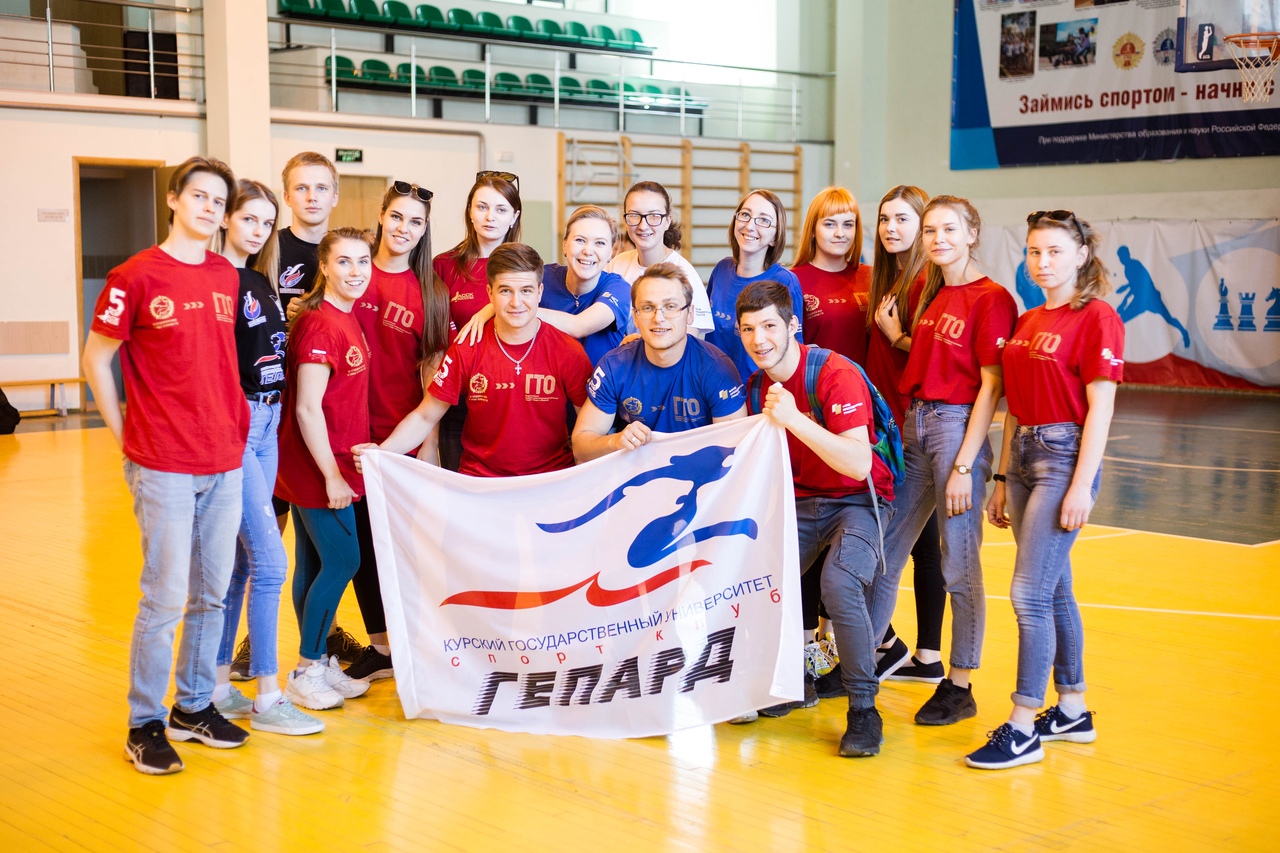 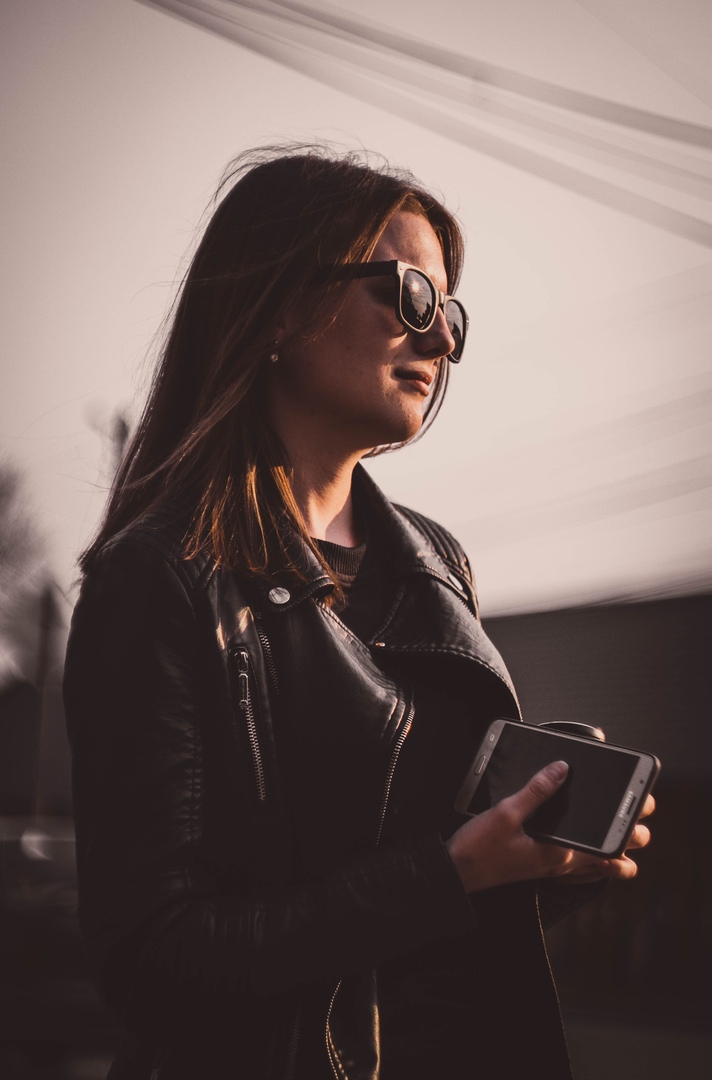 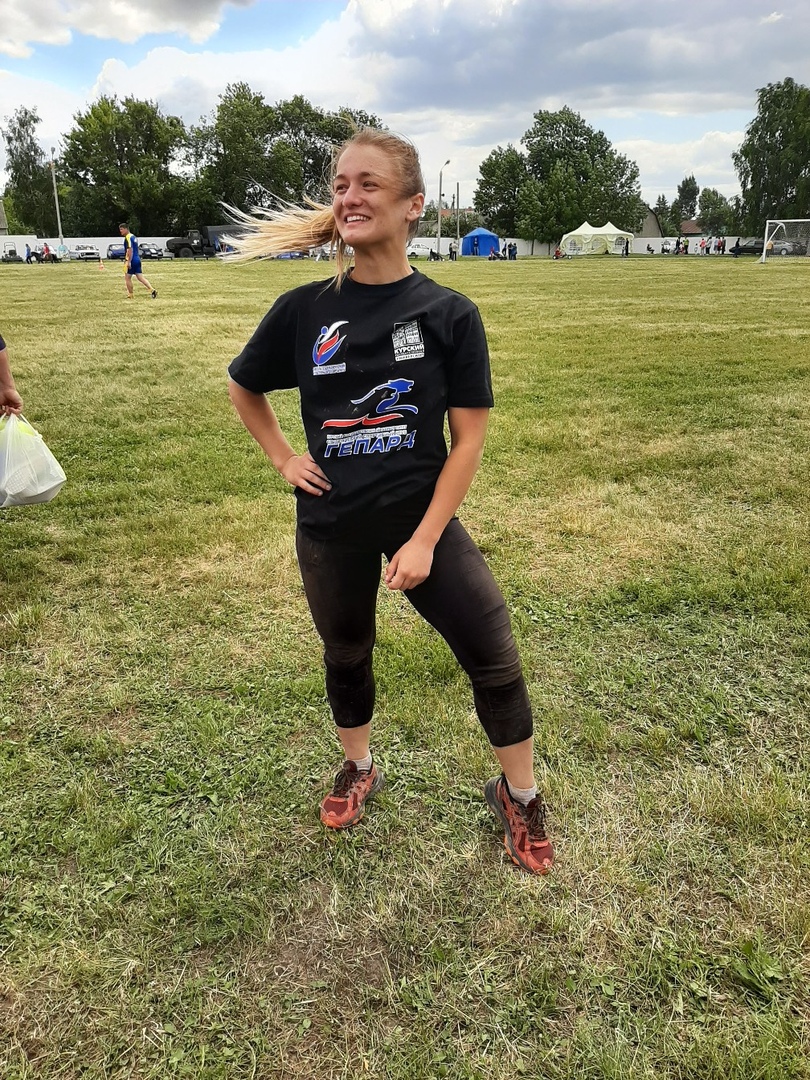 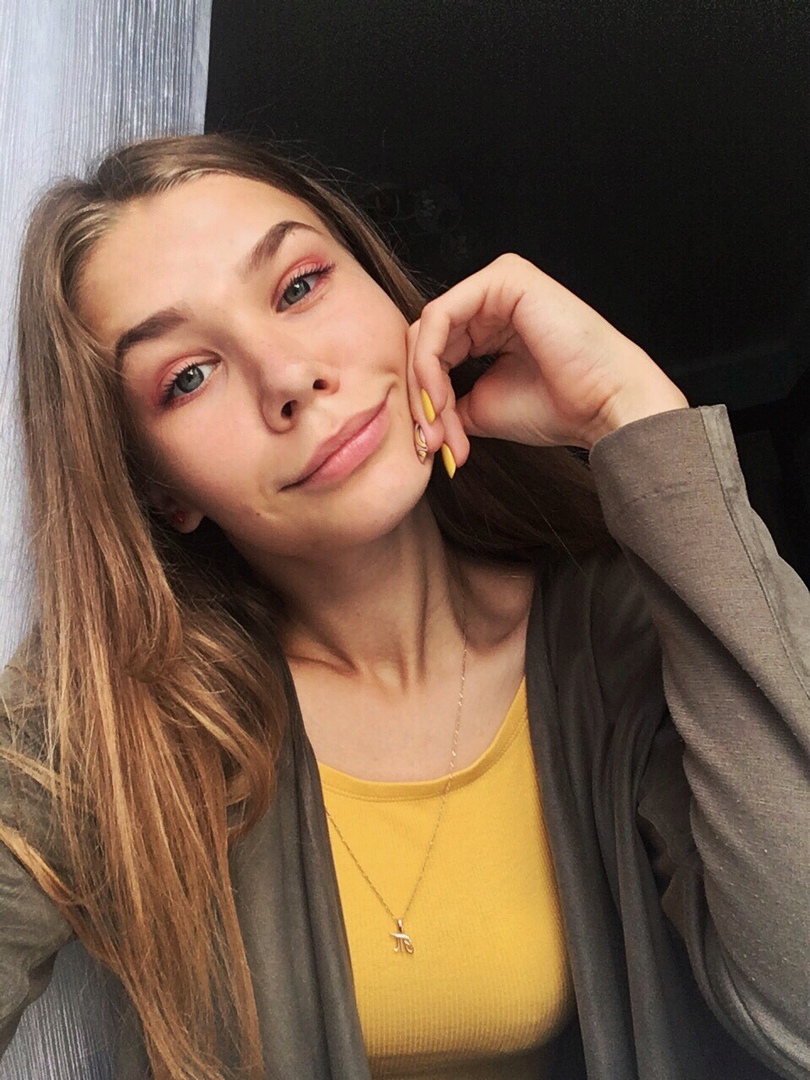 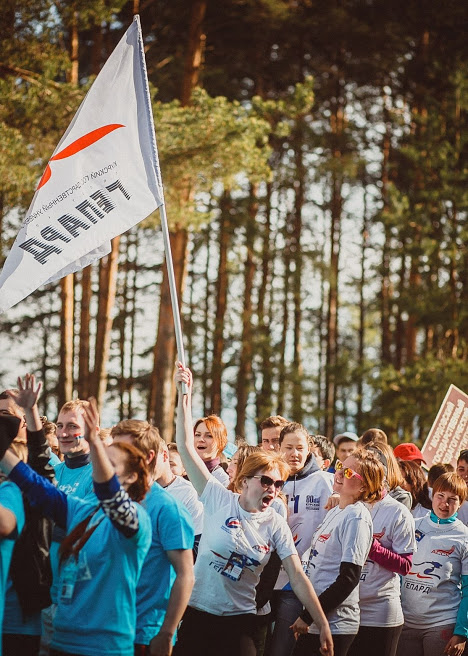 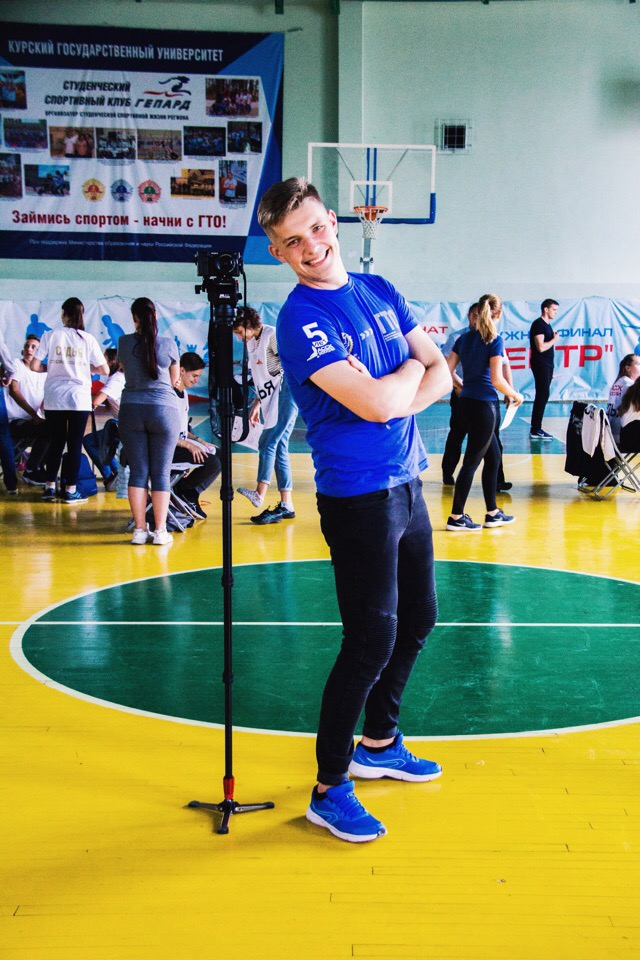 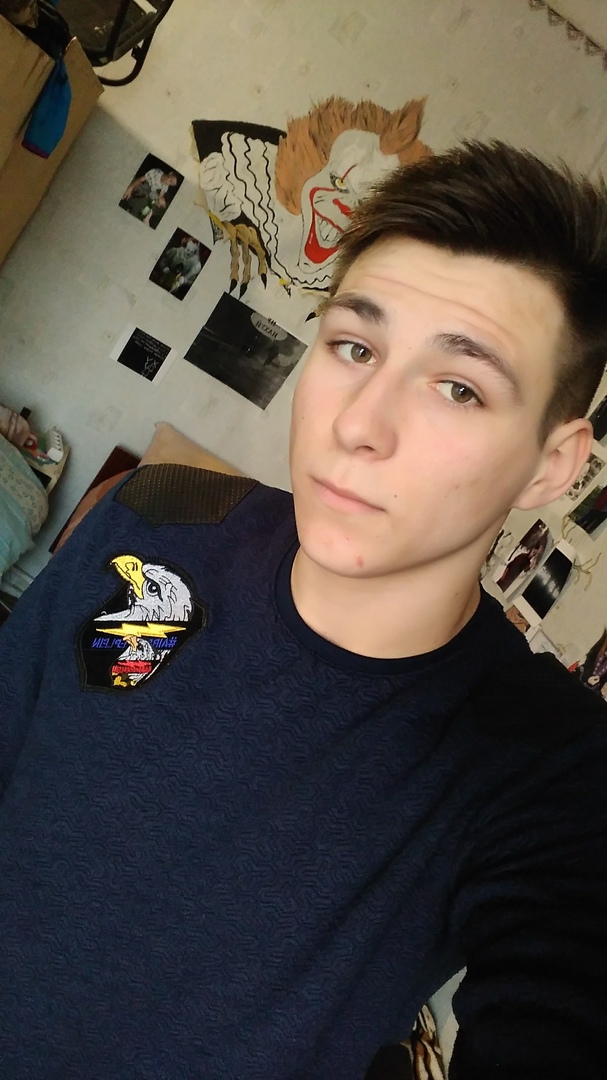 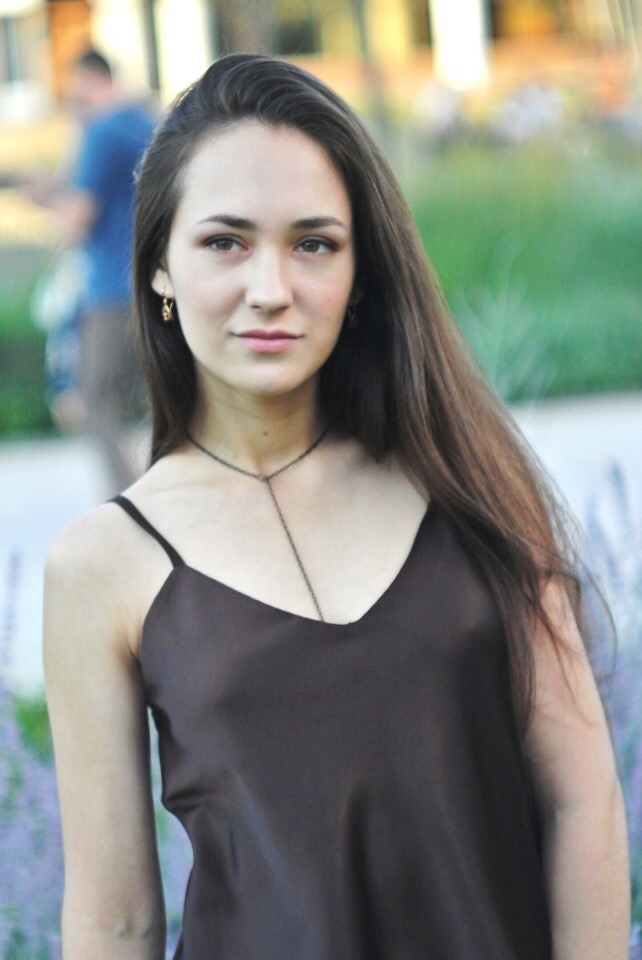 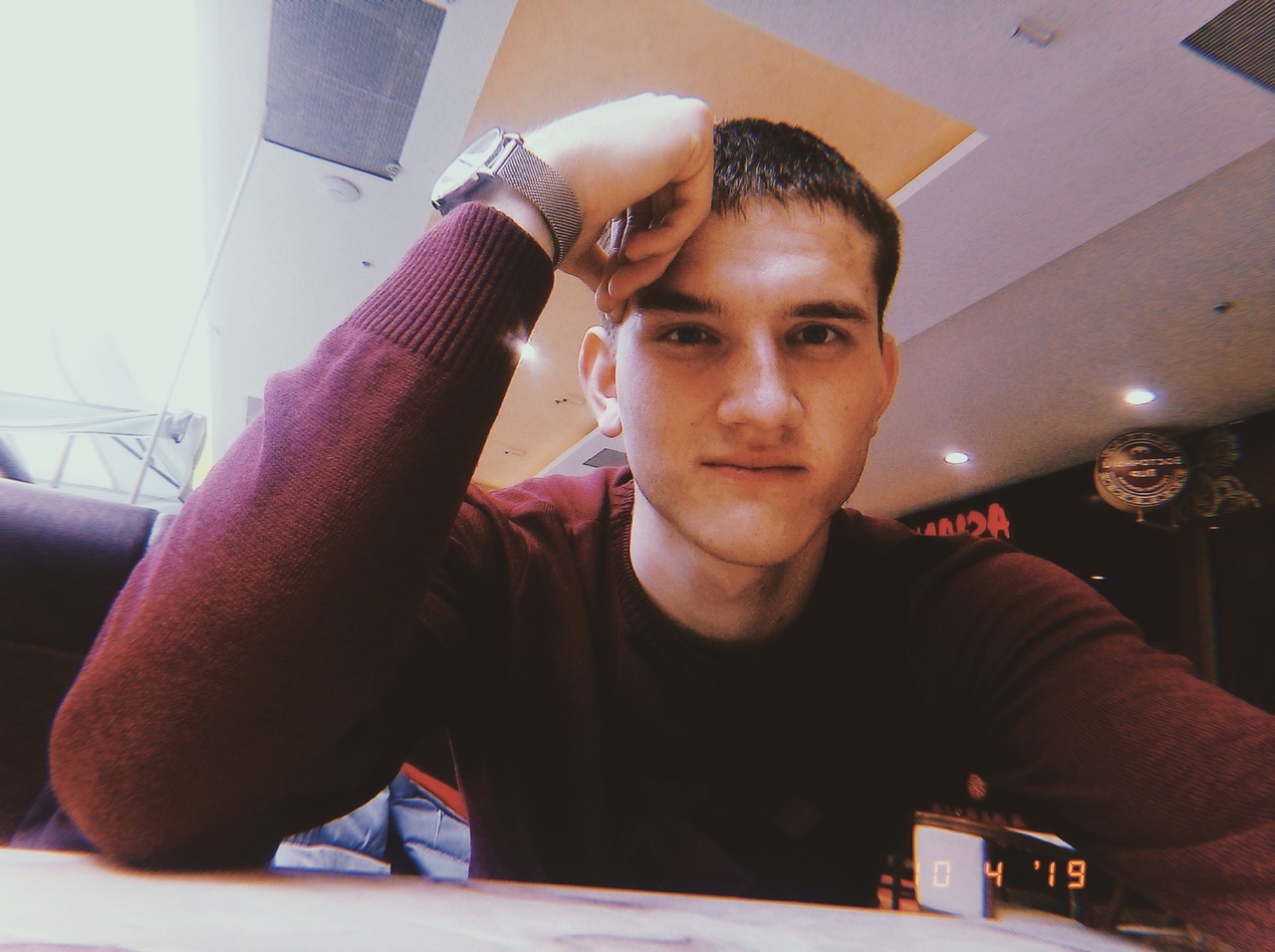 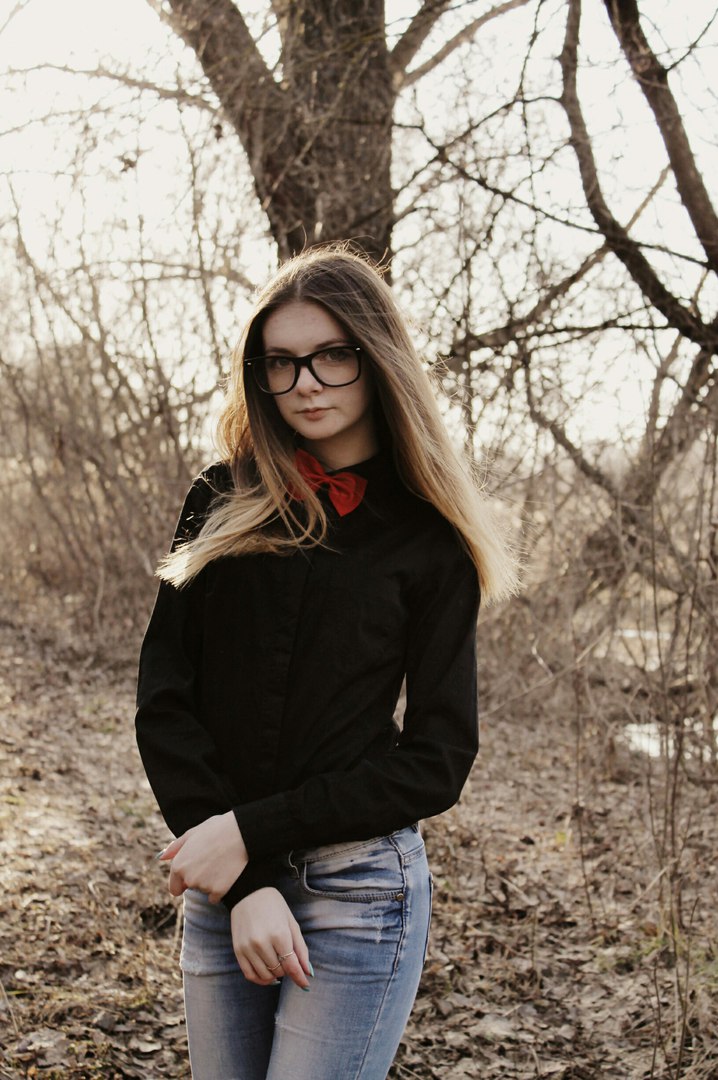 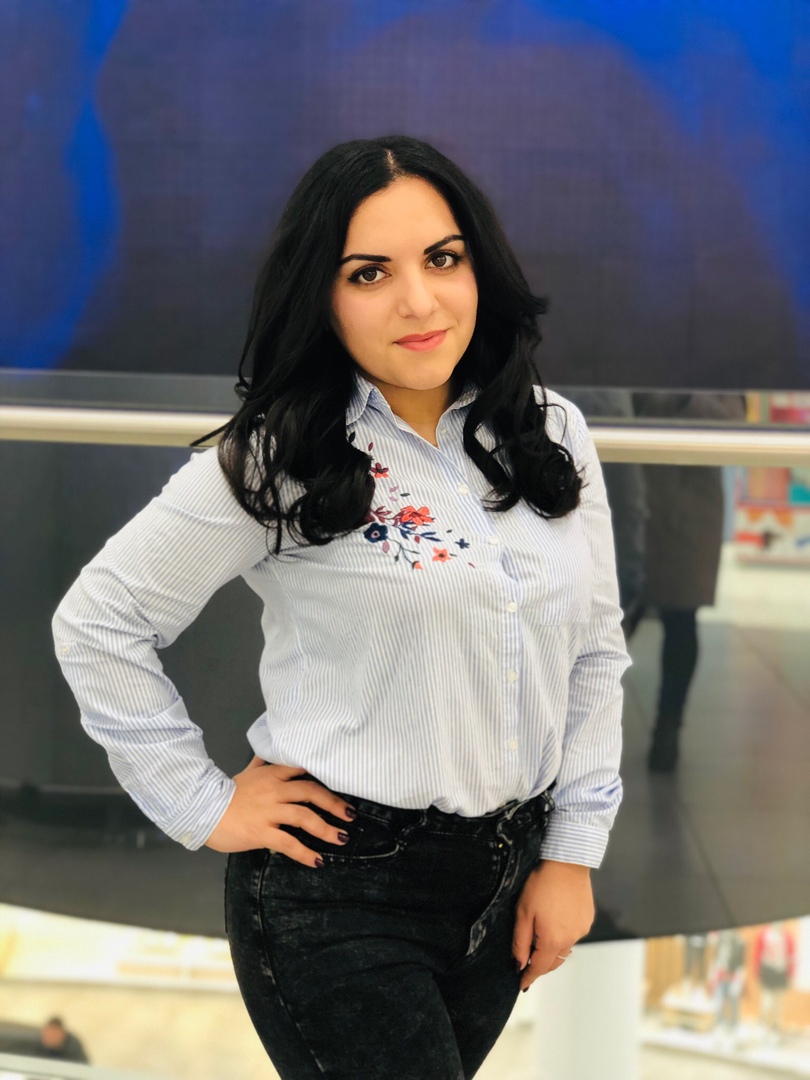 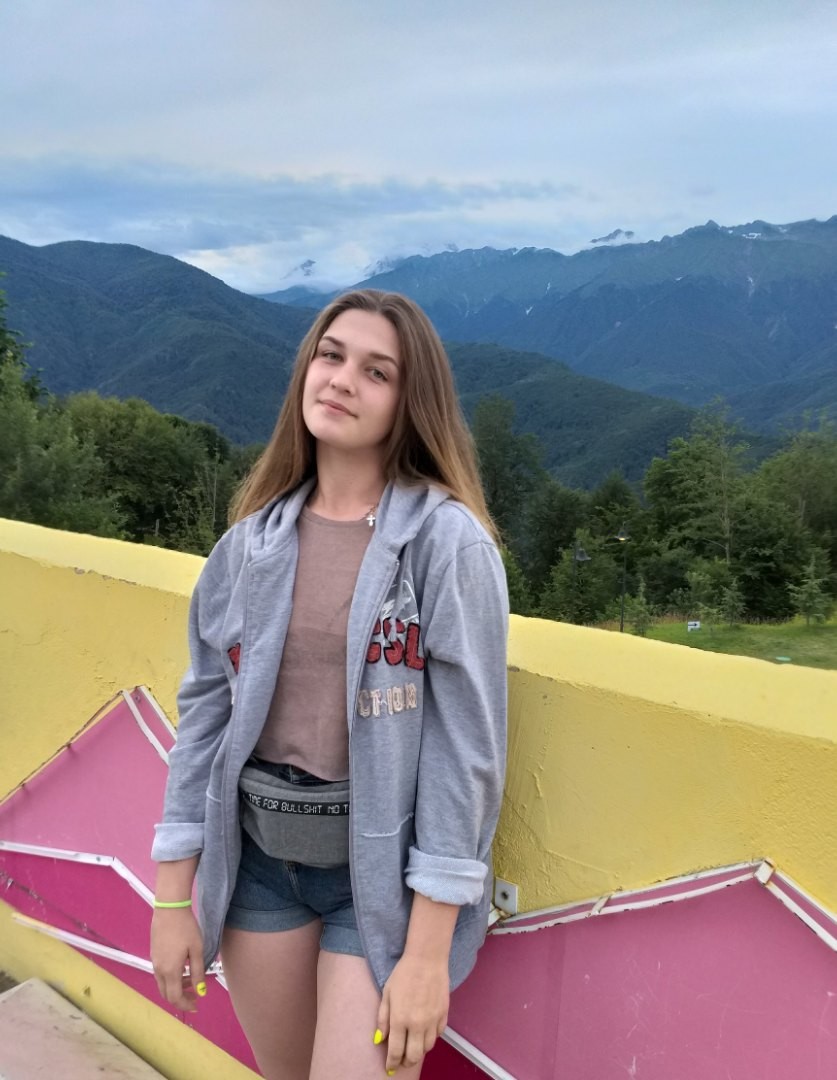 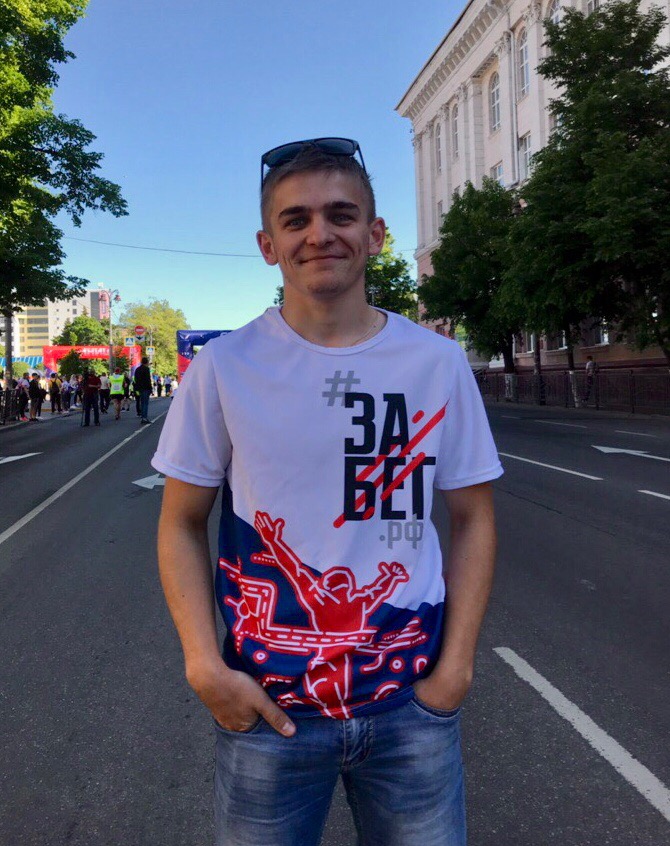 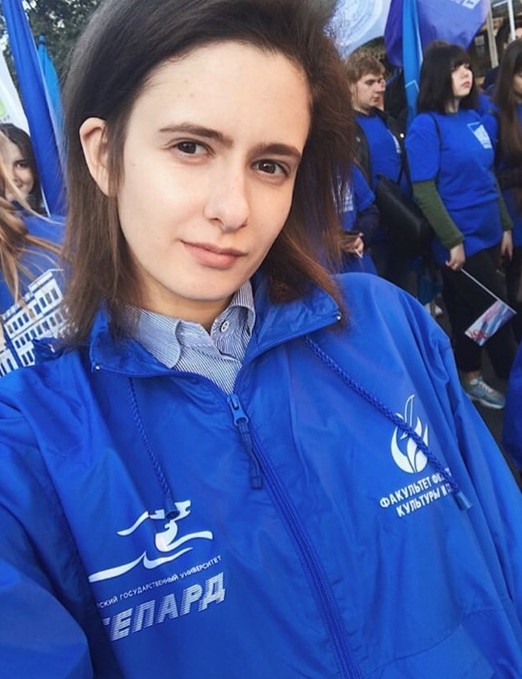 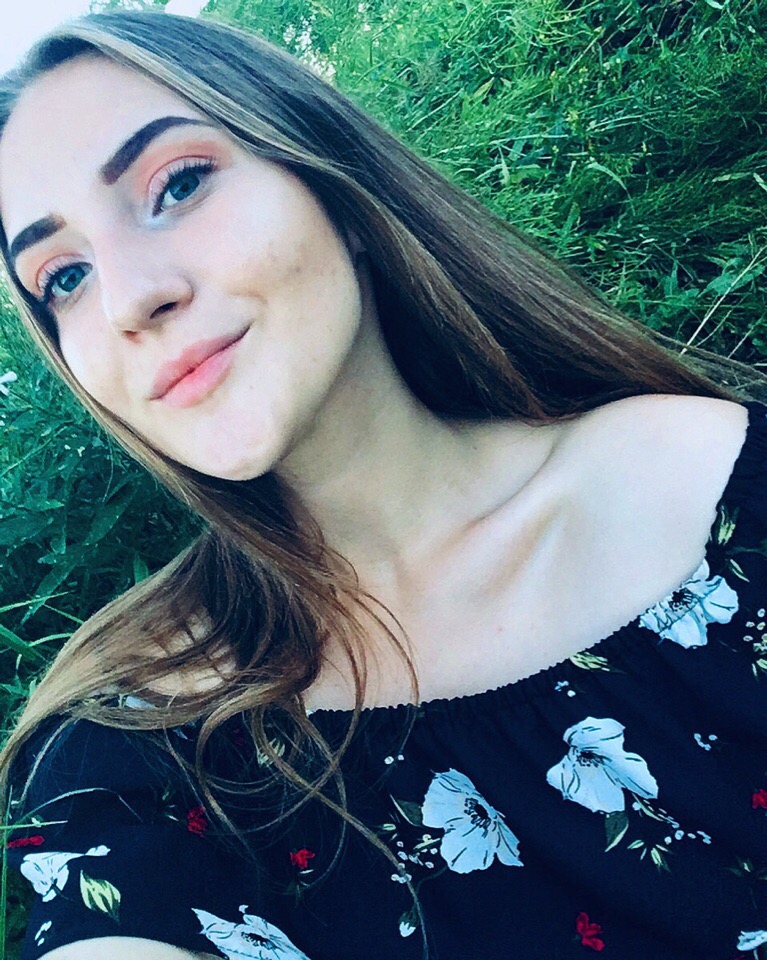 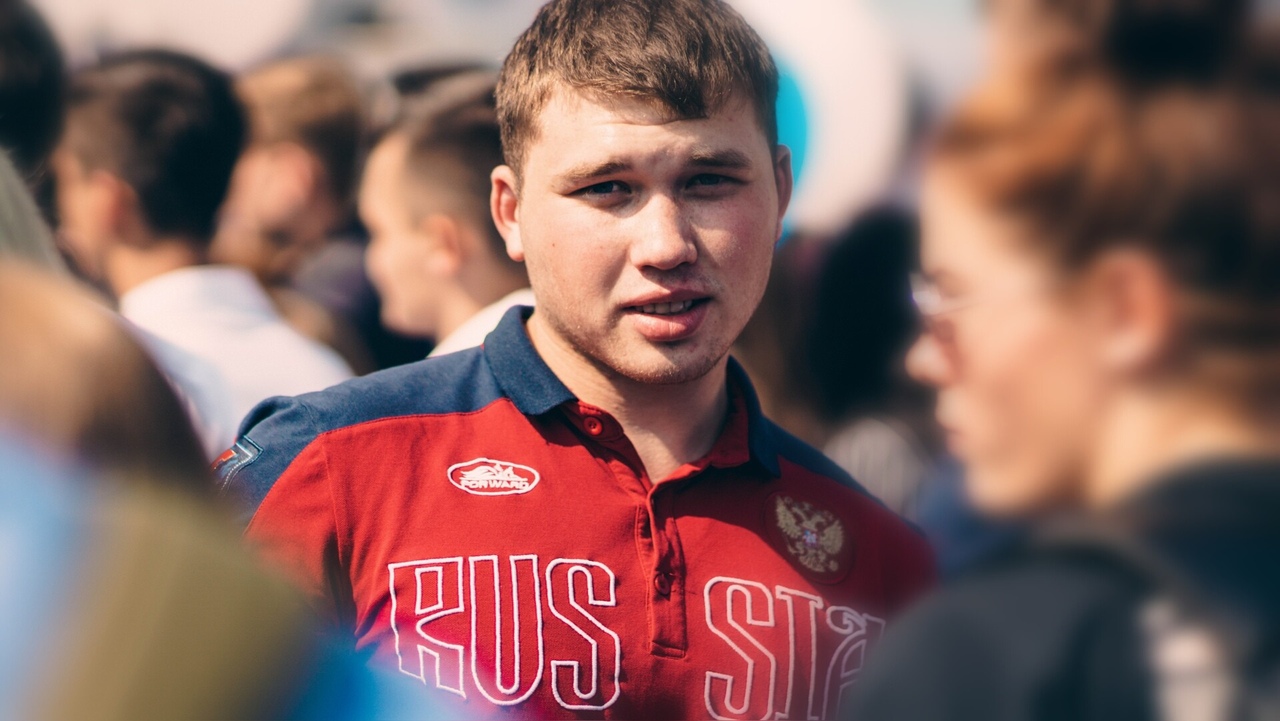 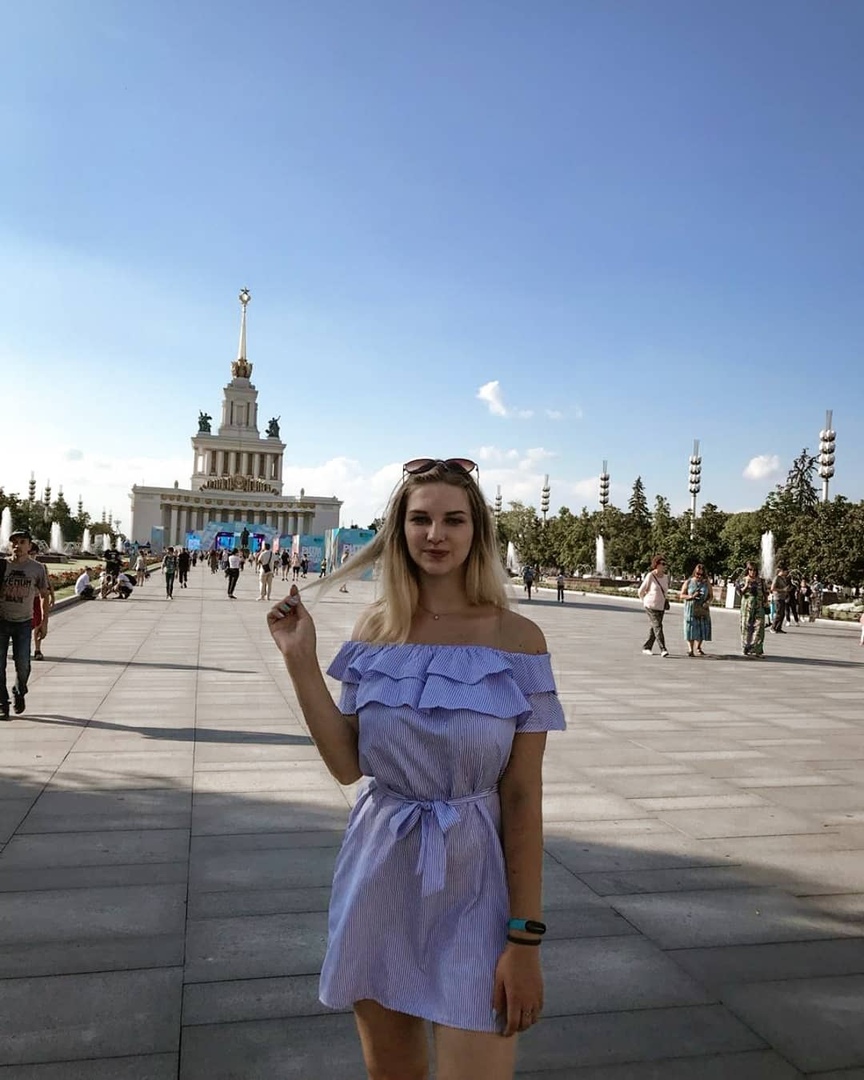 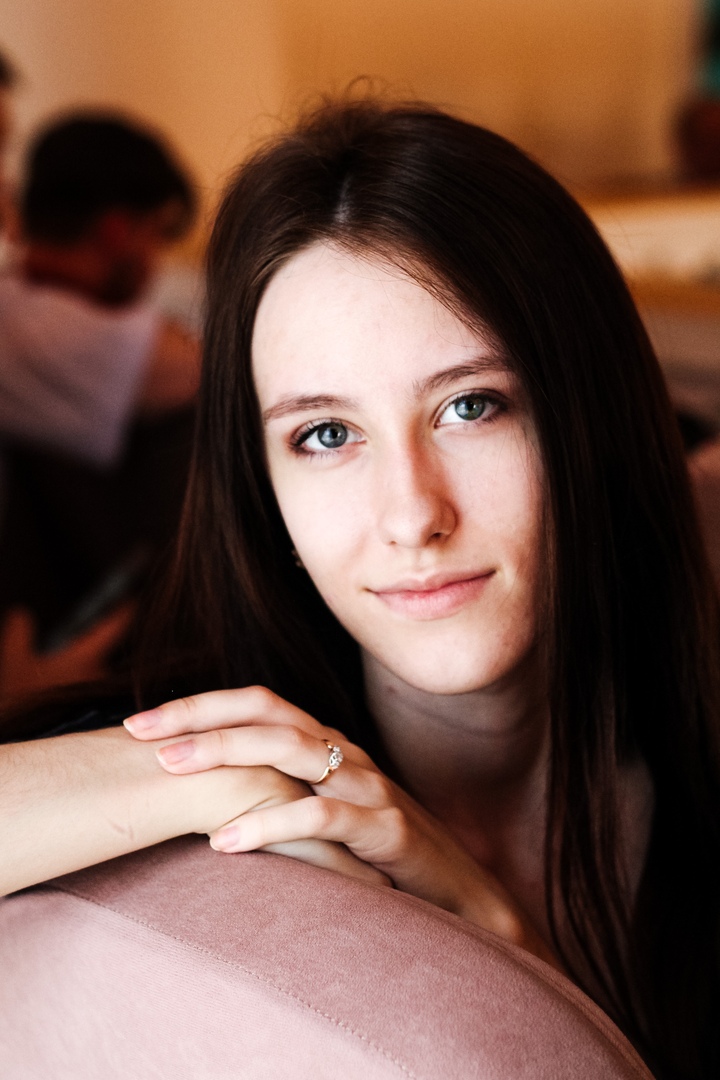 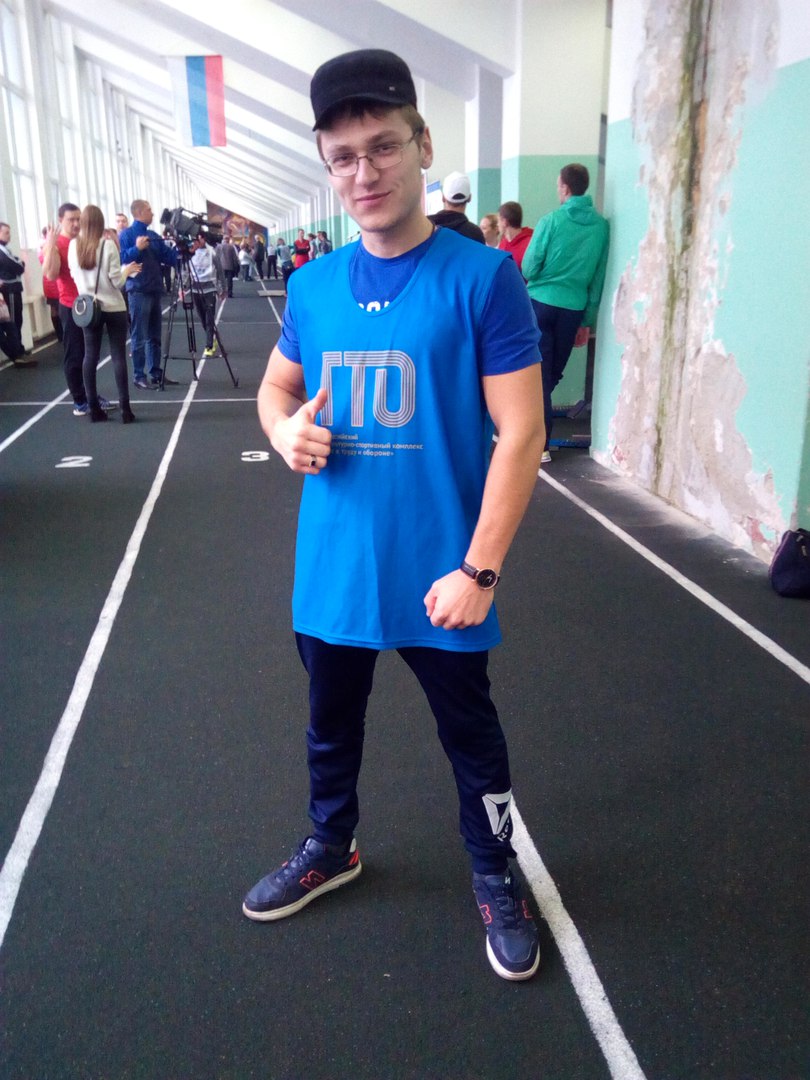 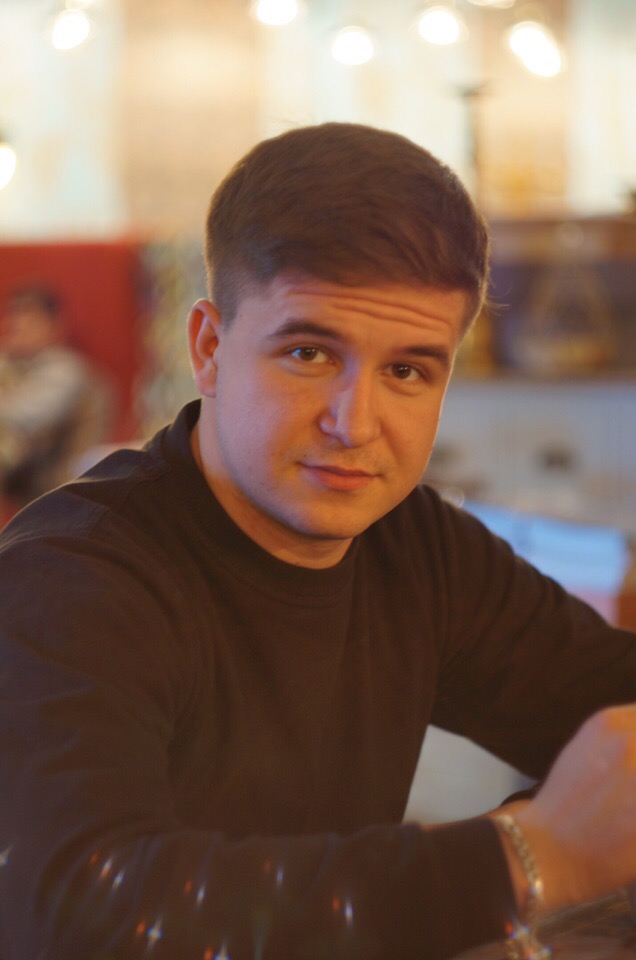 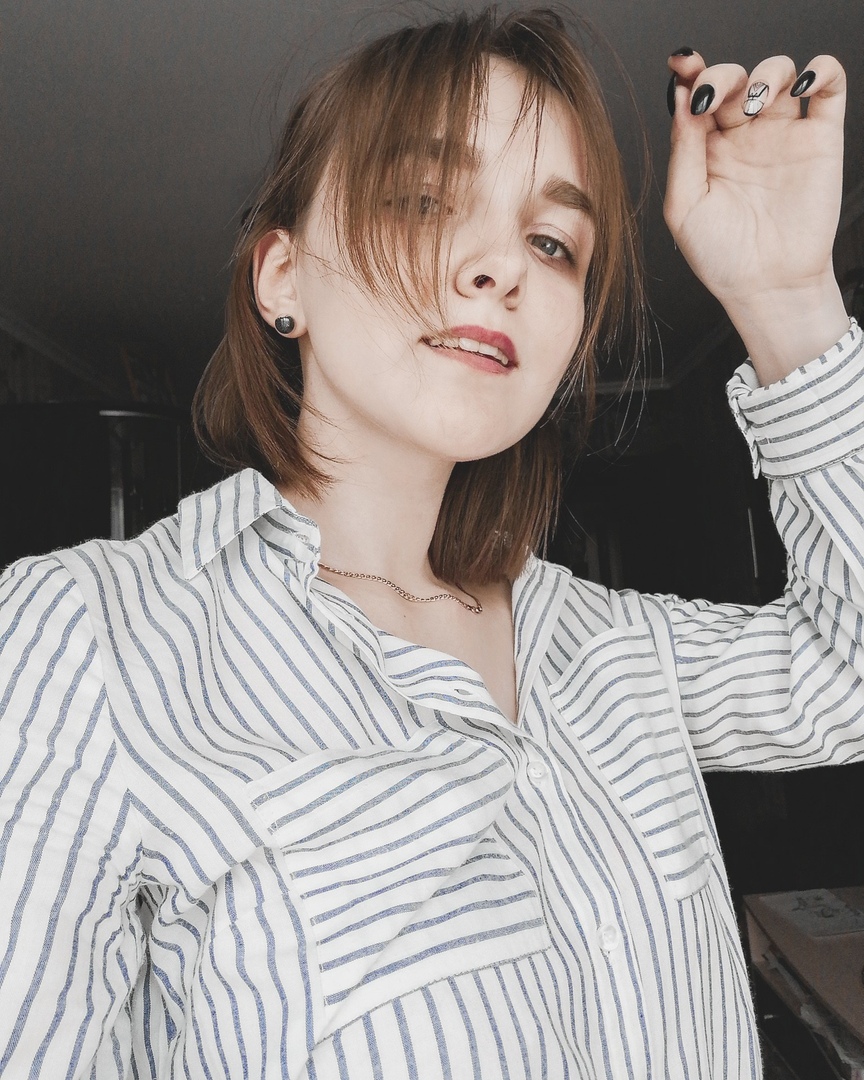 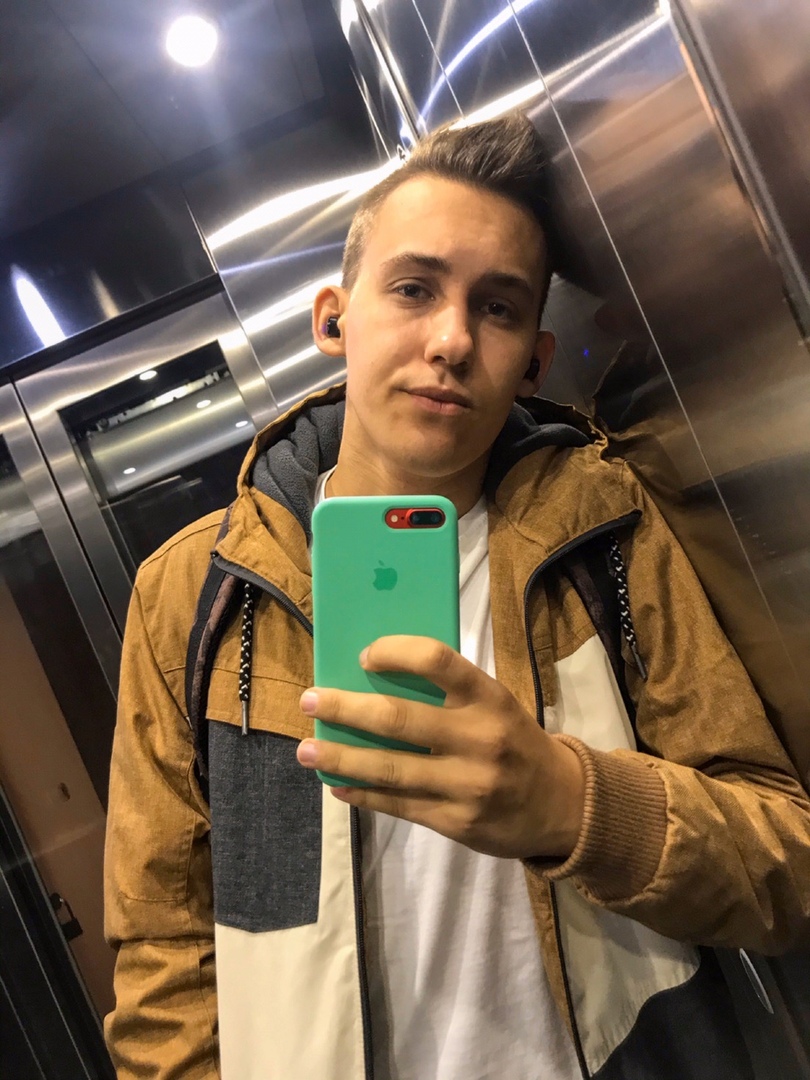 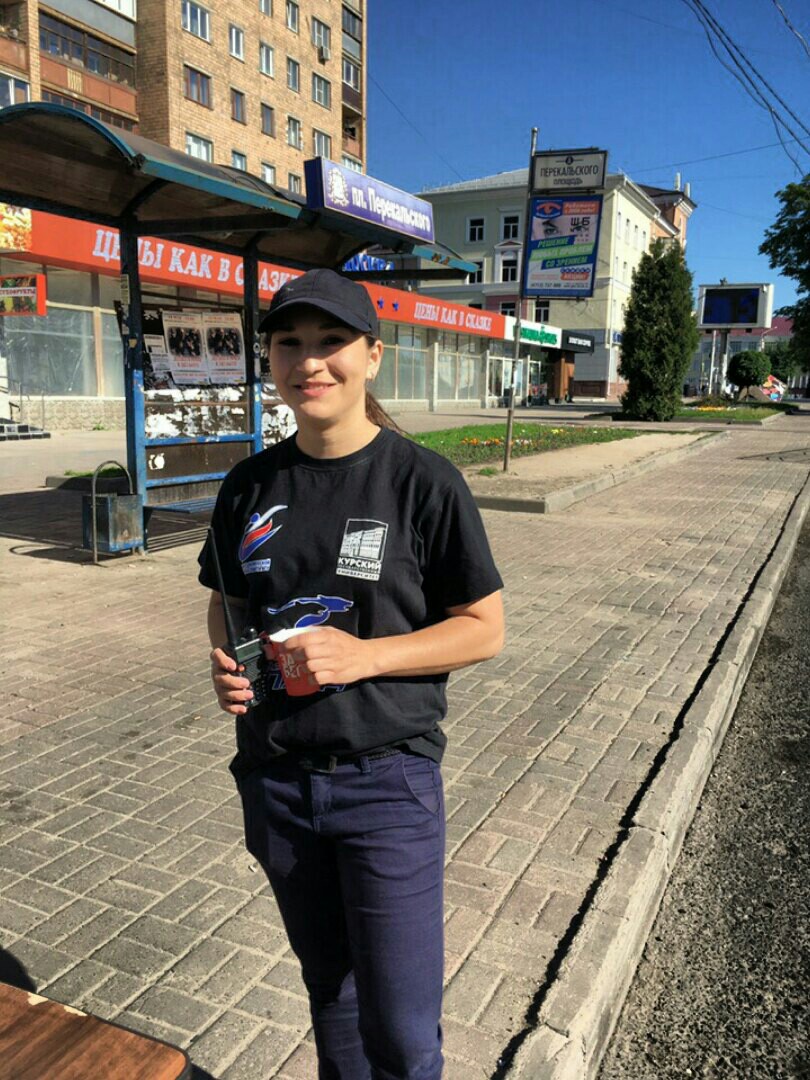 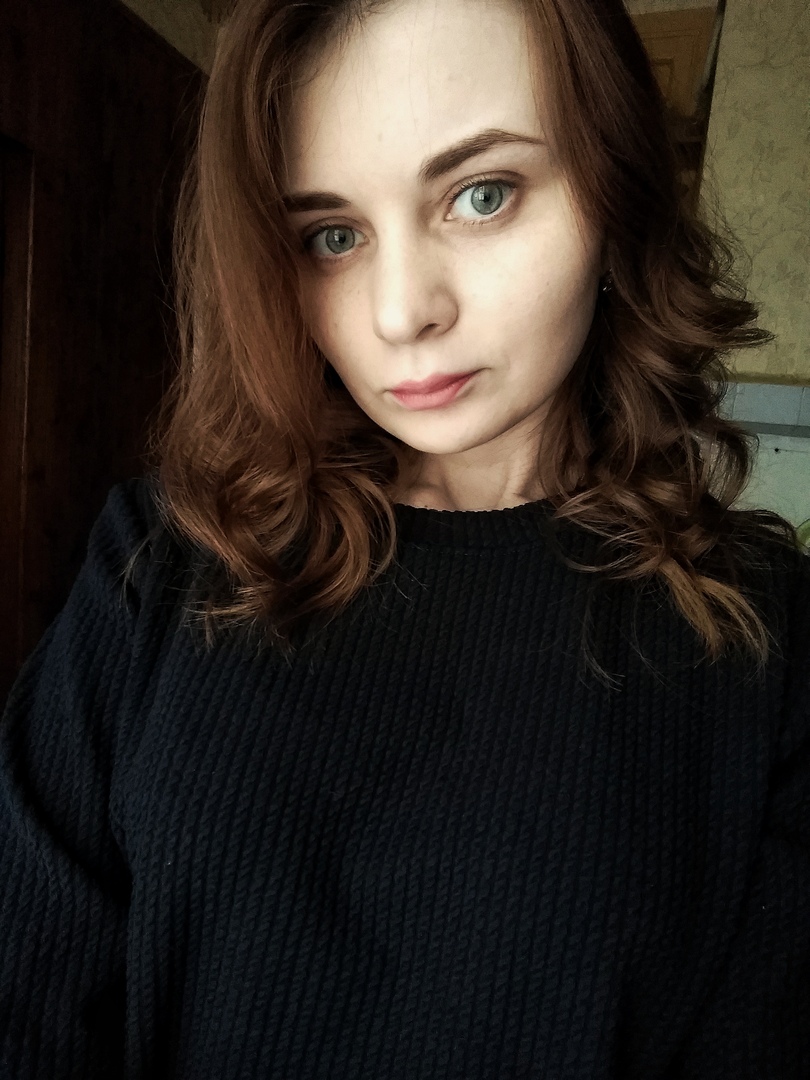 Александра                            Вершинина
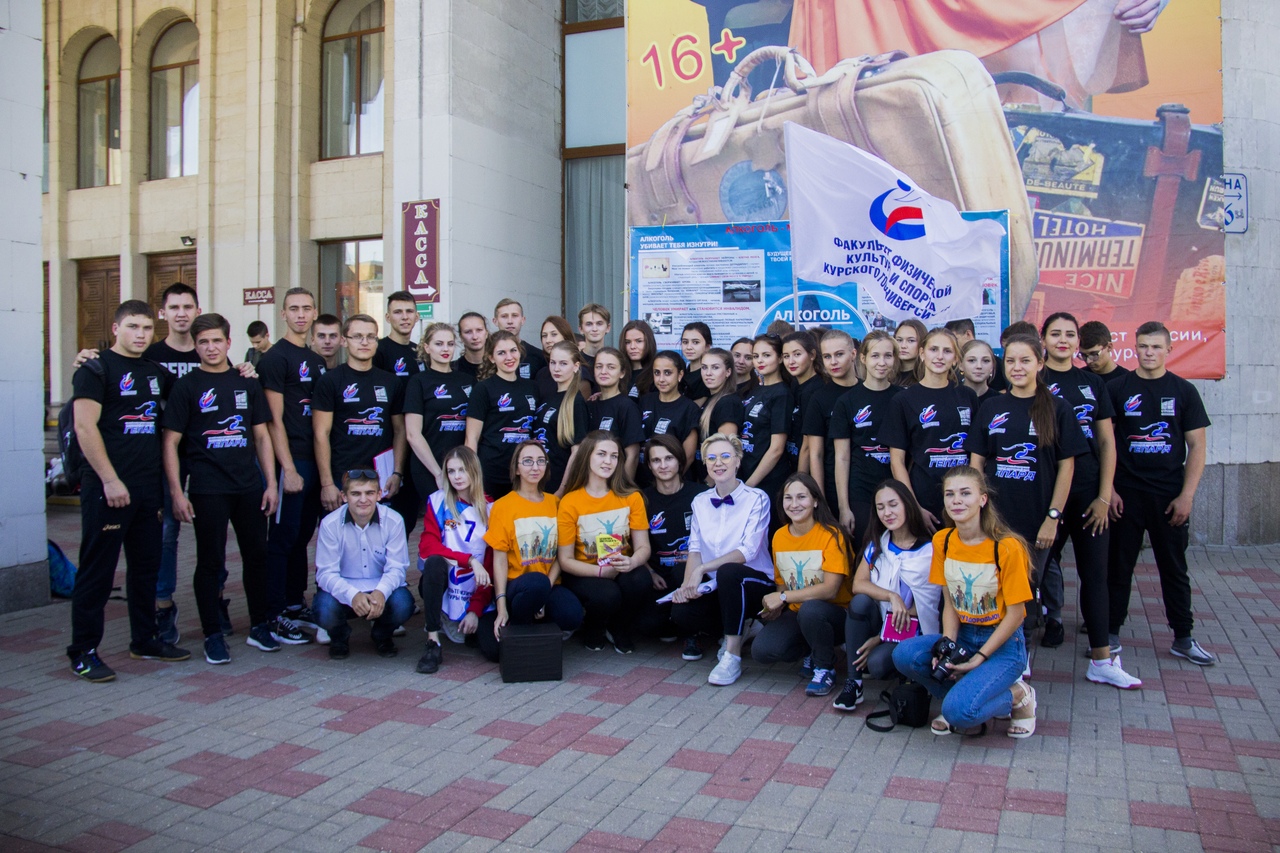 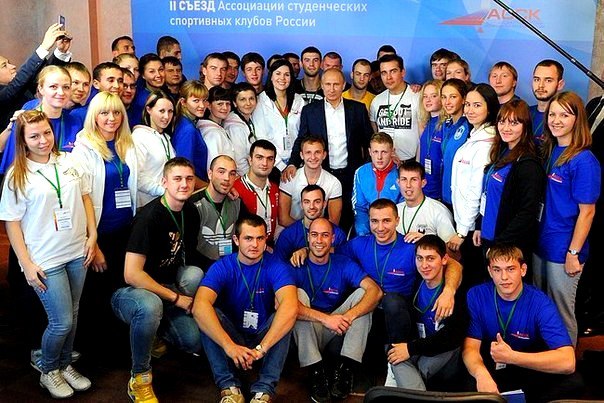 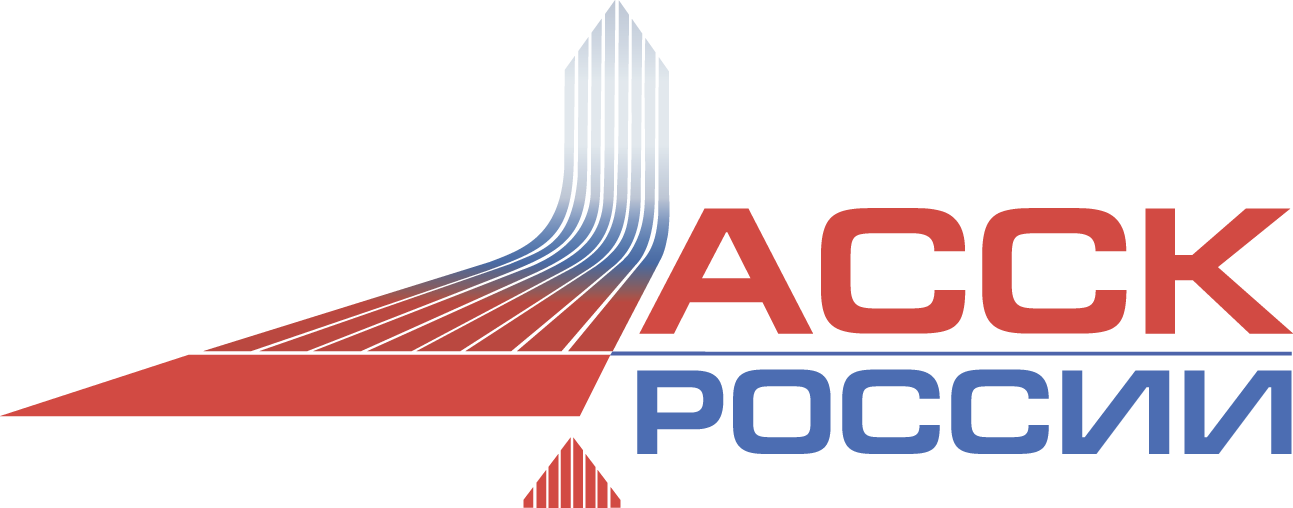 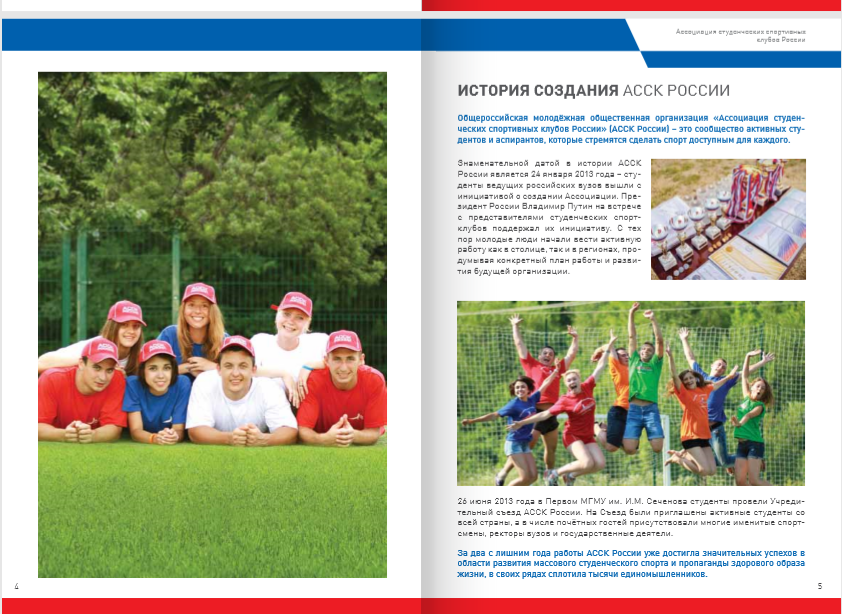 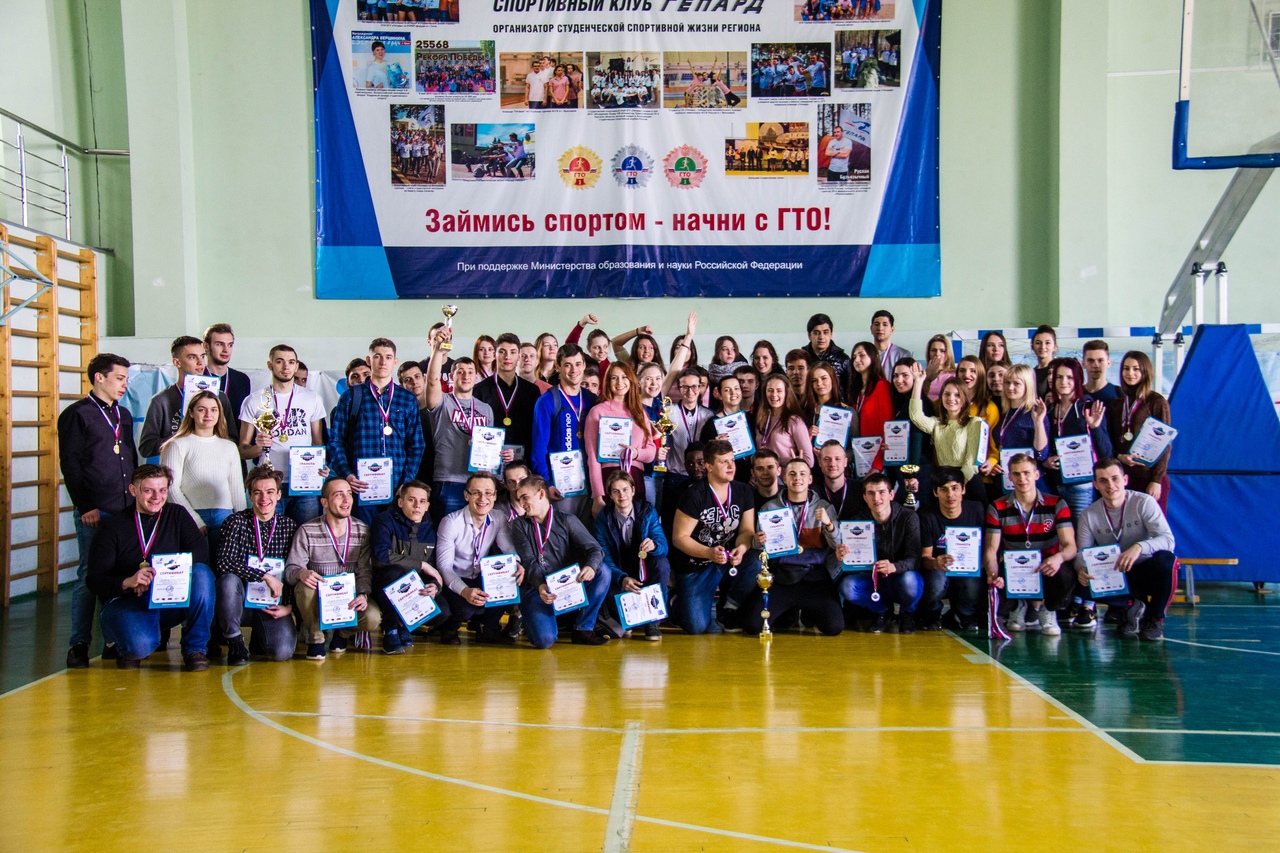 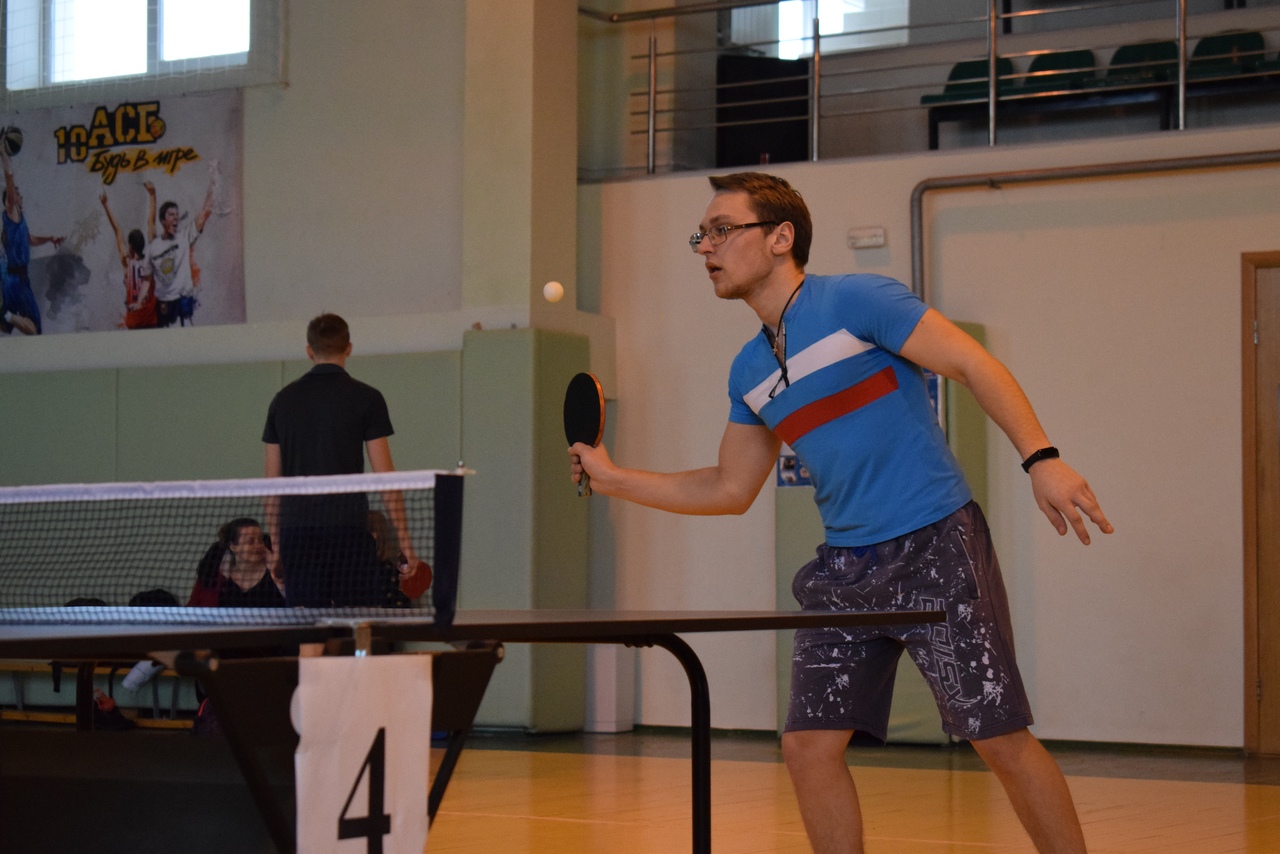 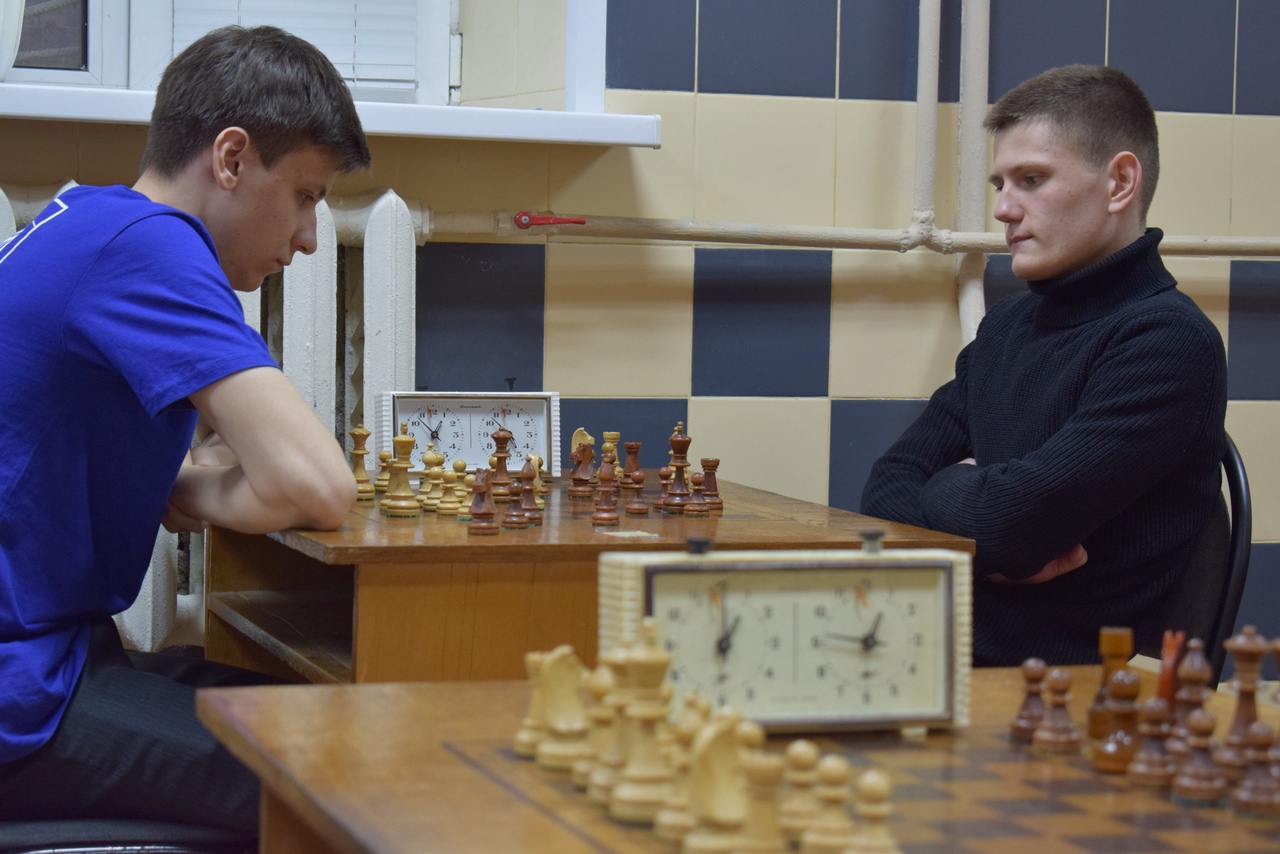 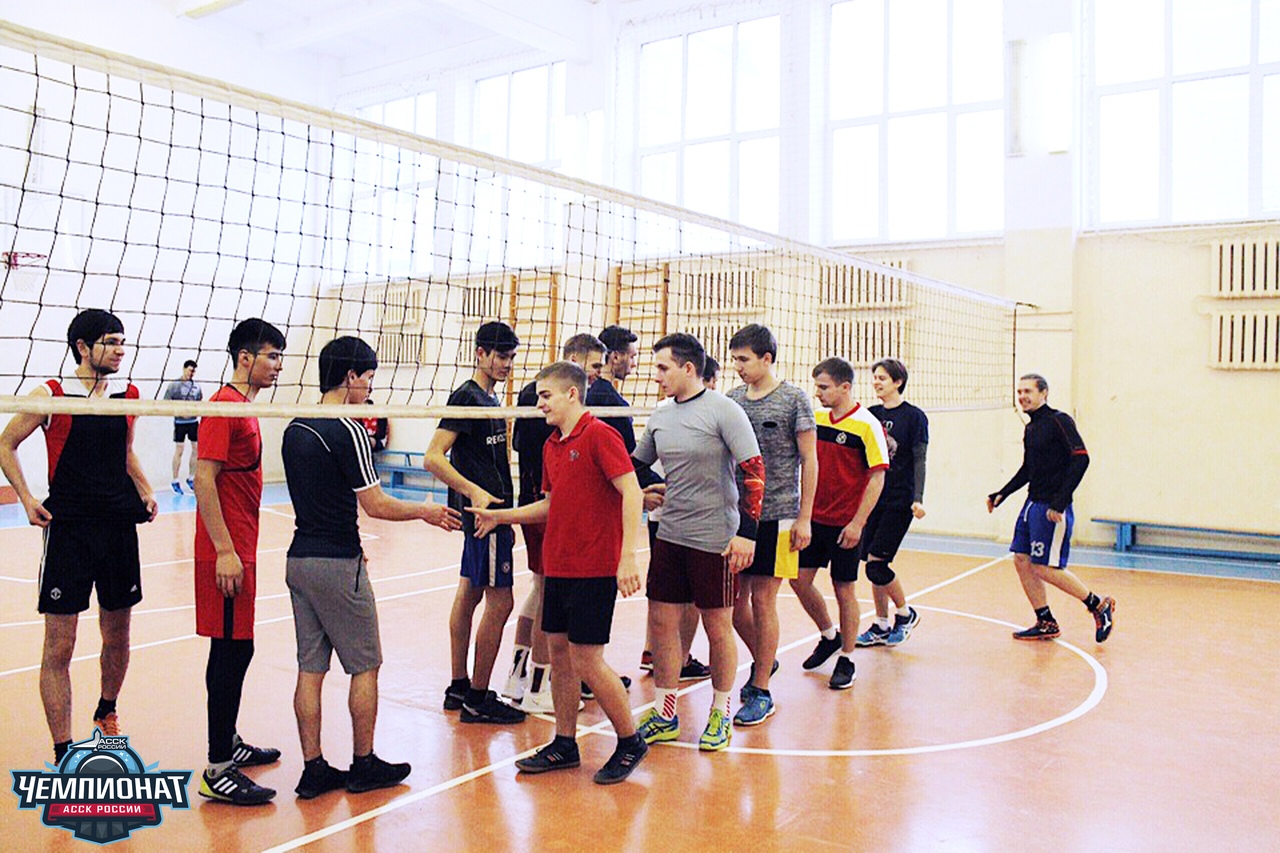 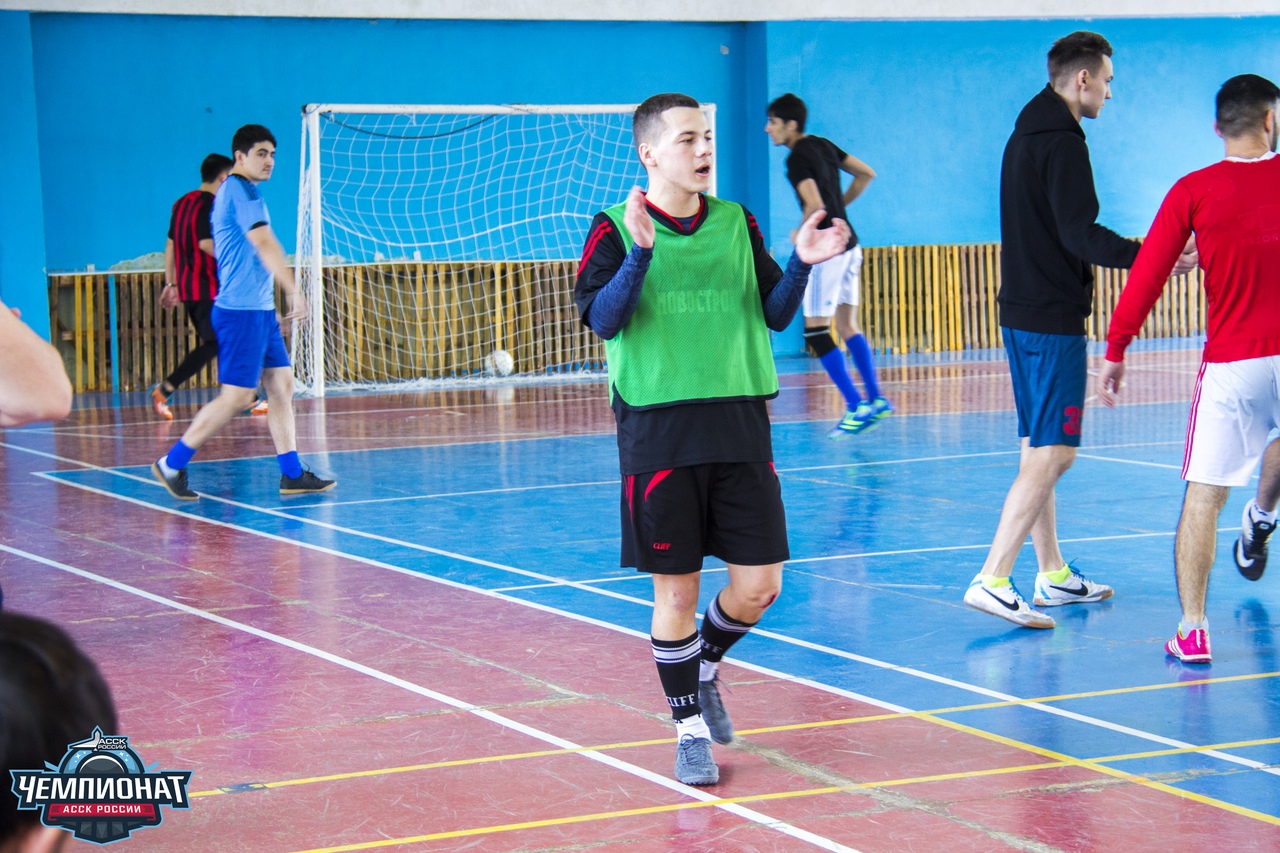 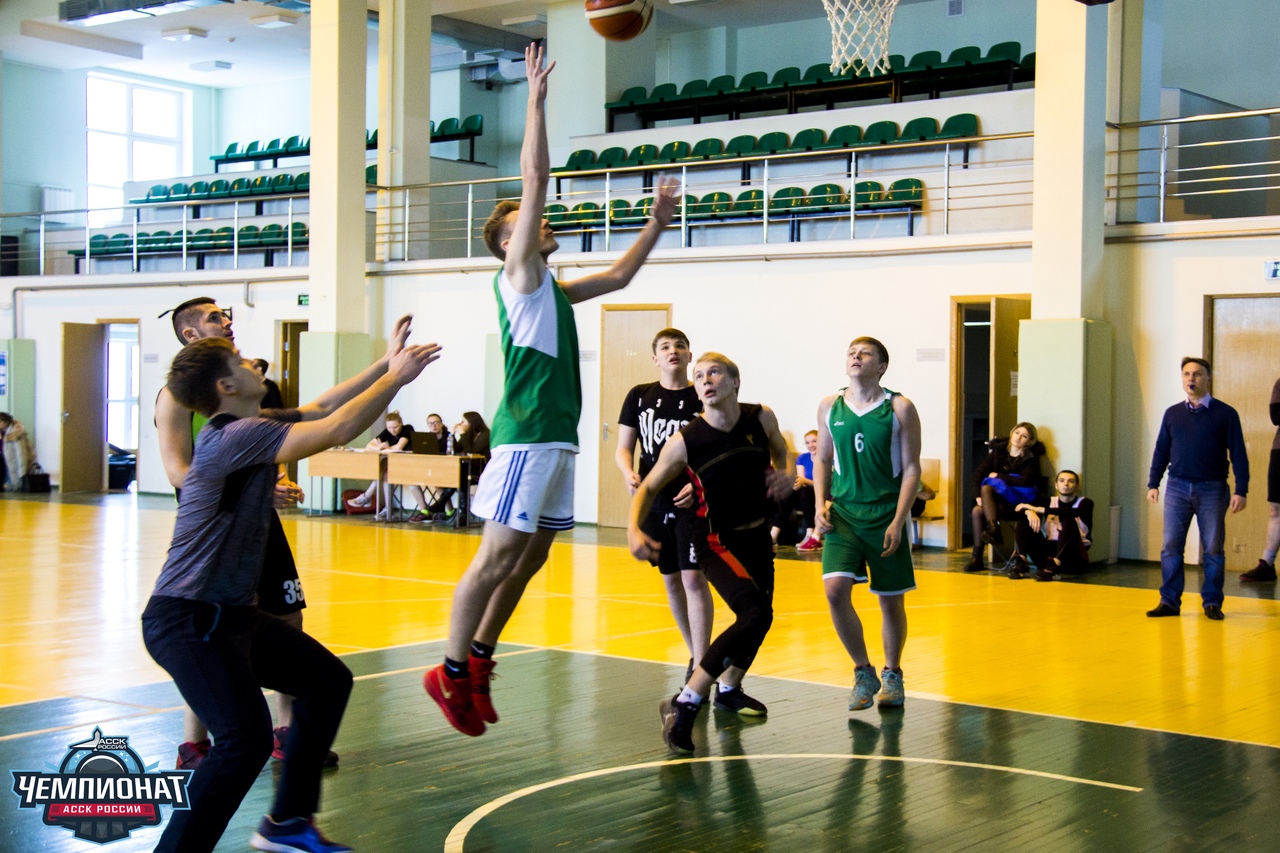 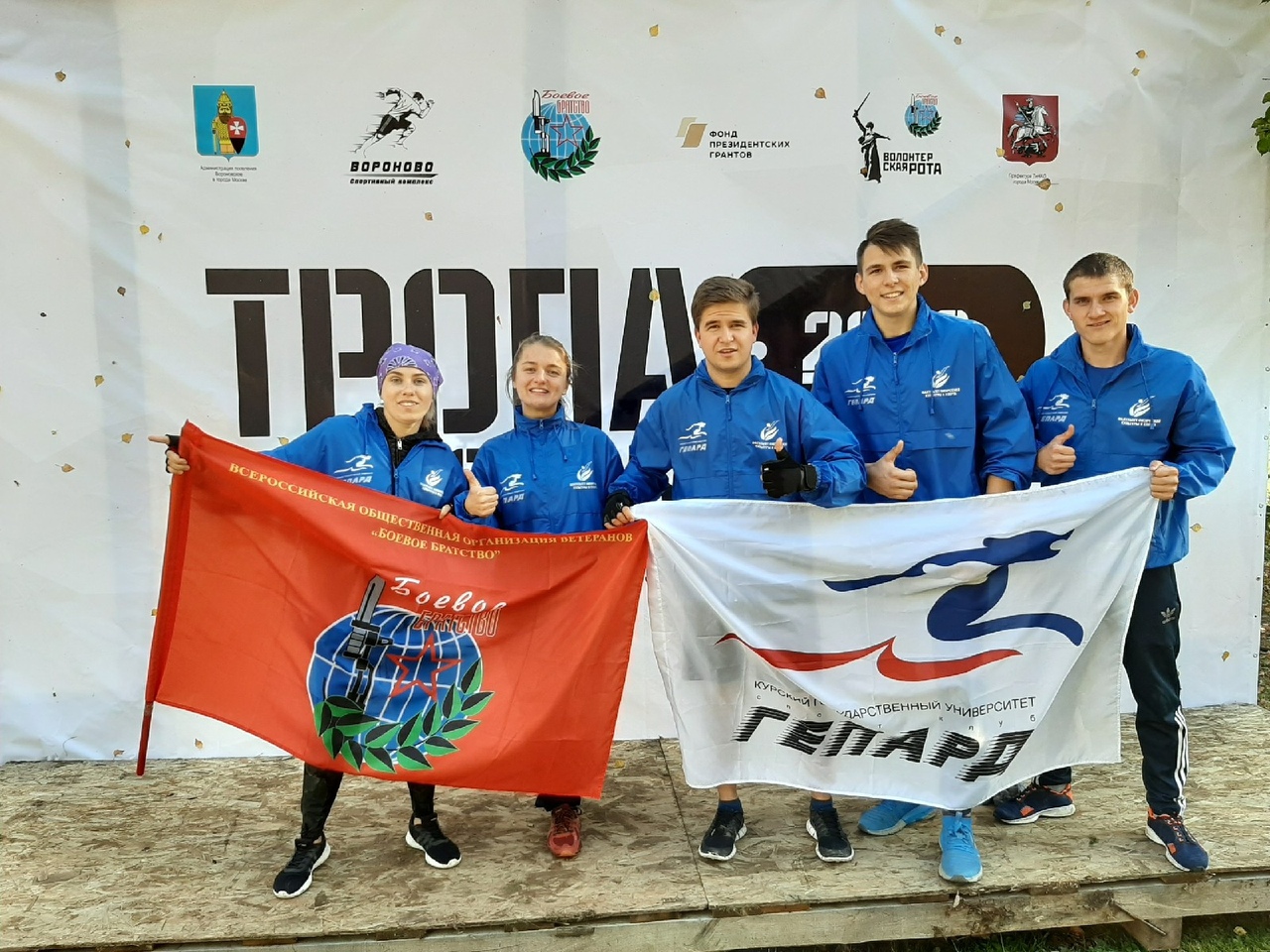 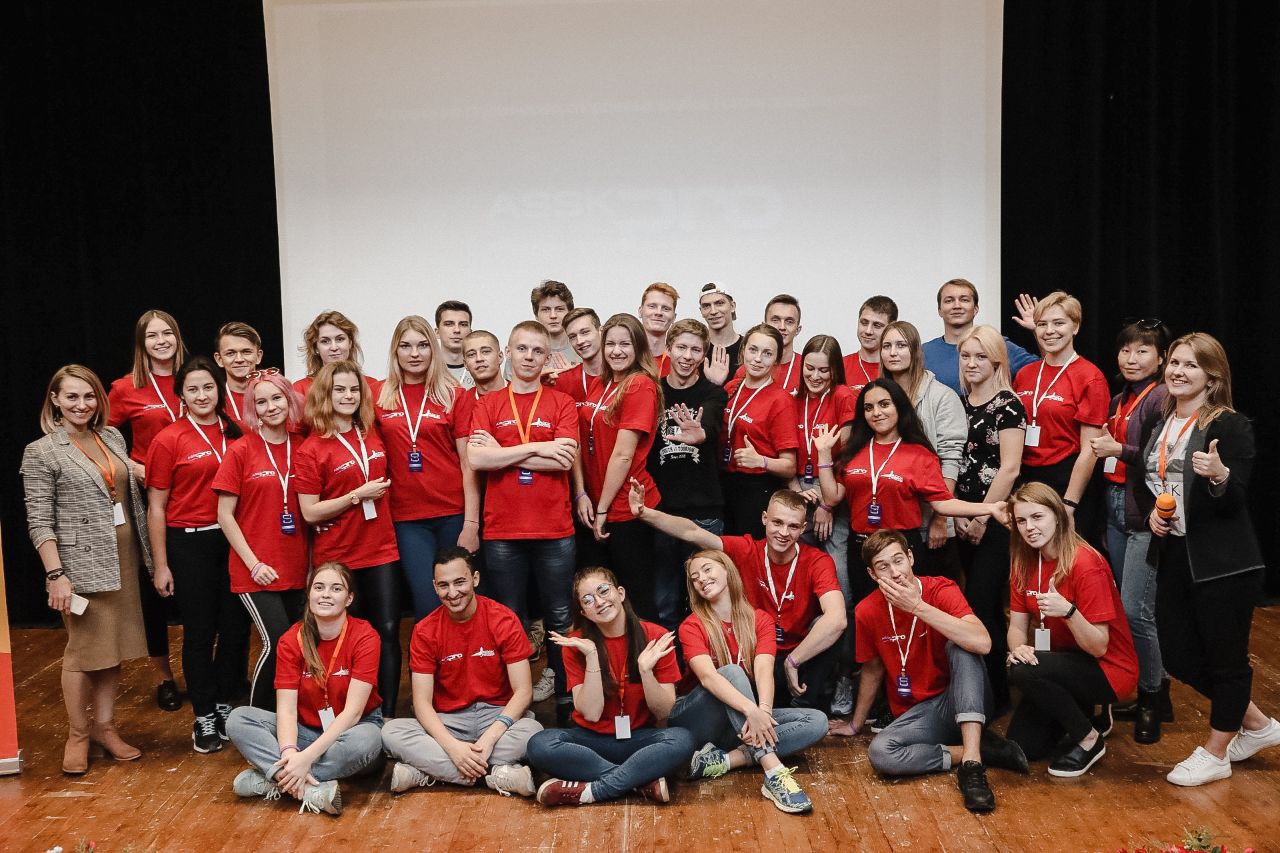 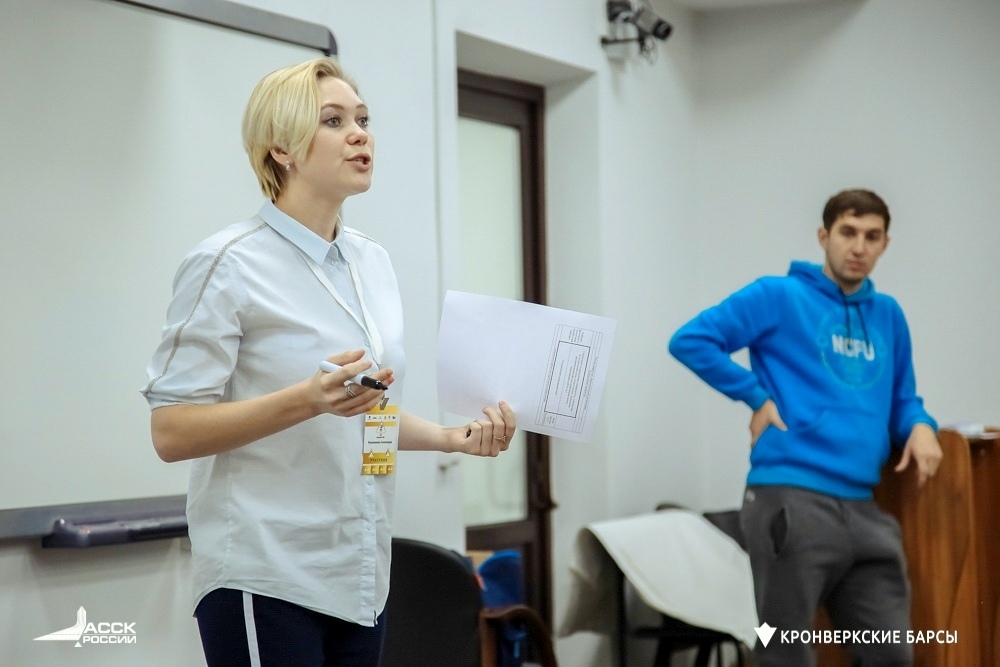 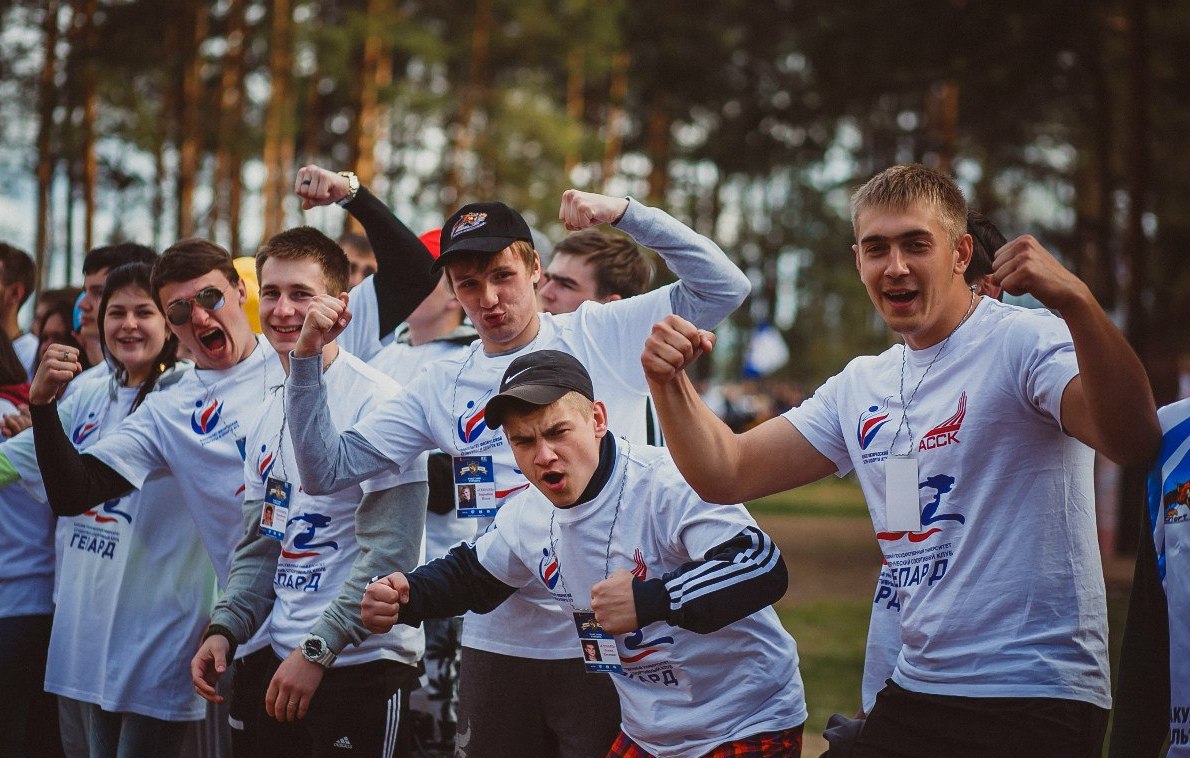 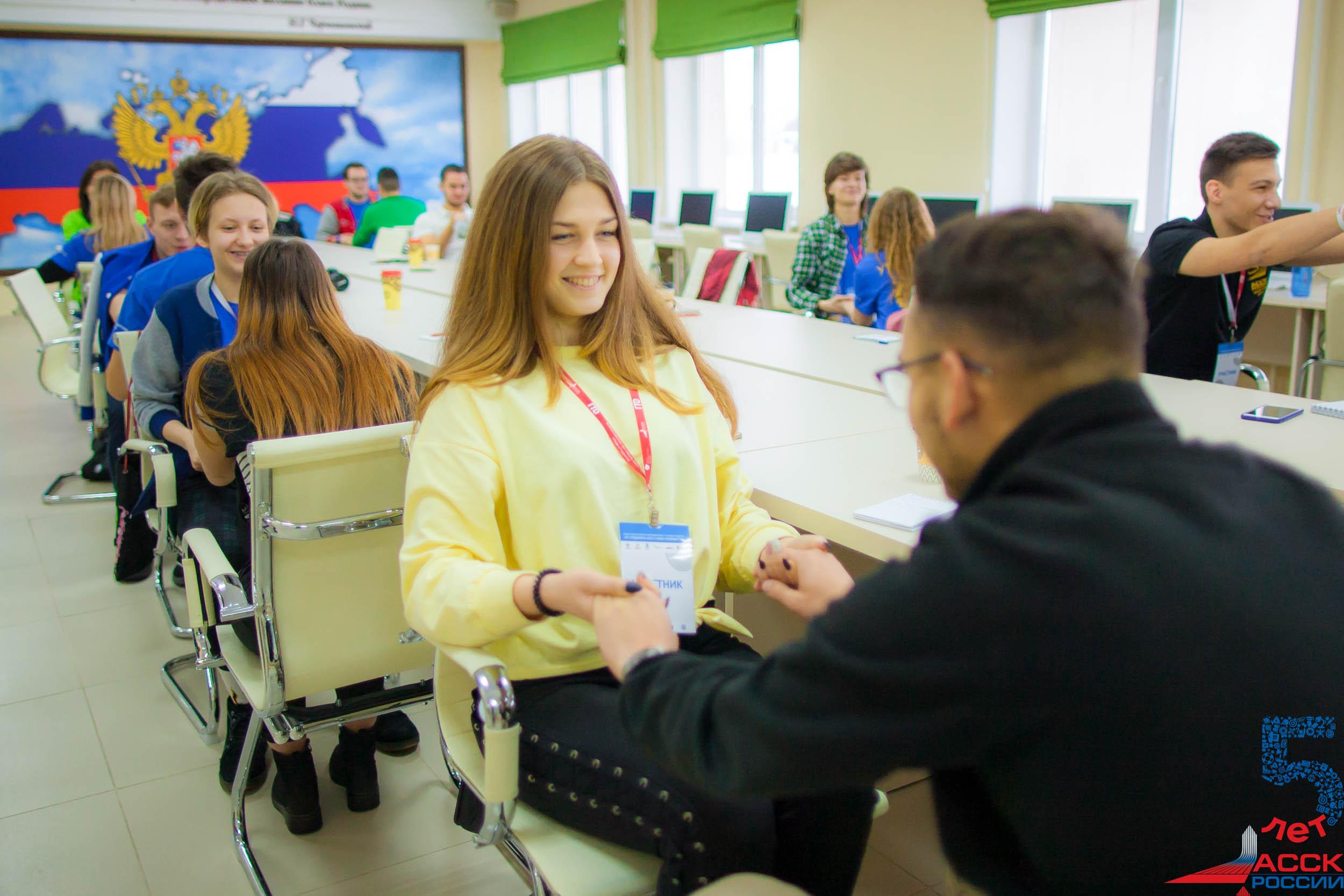 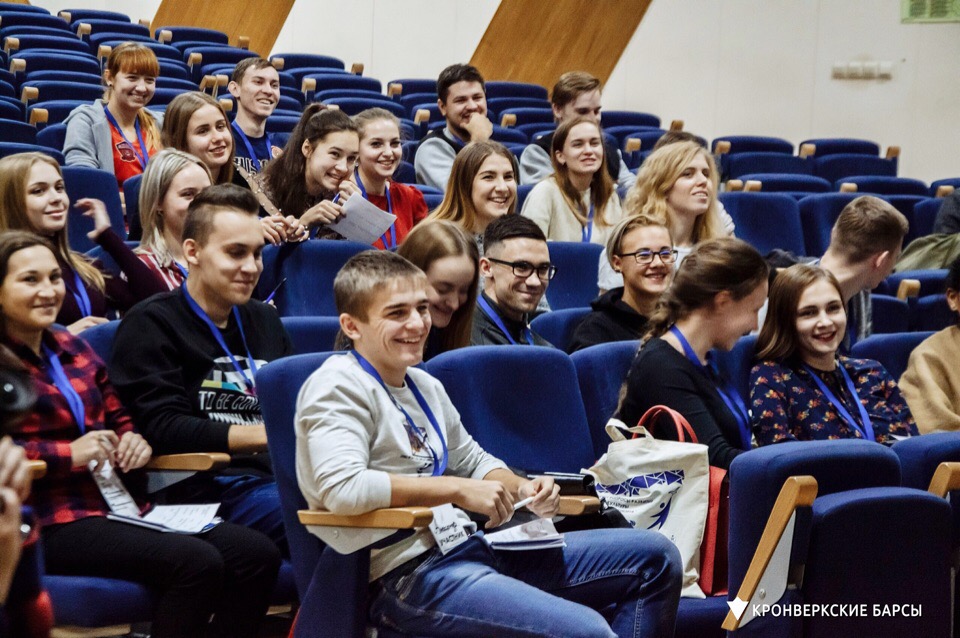 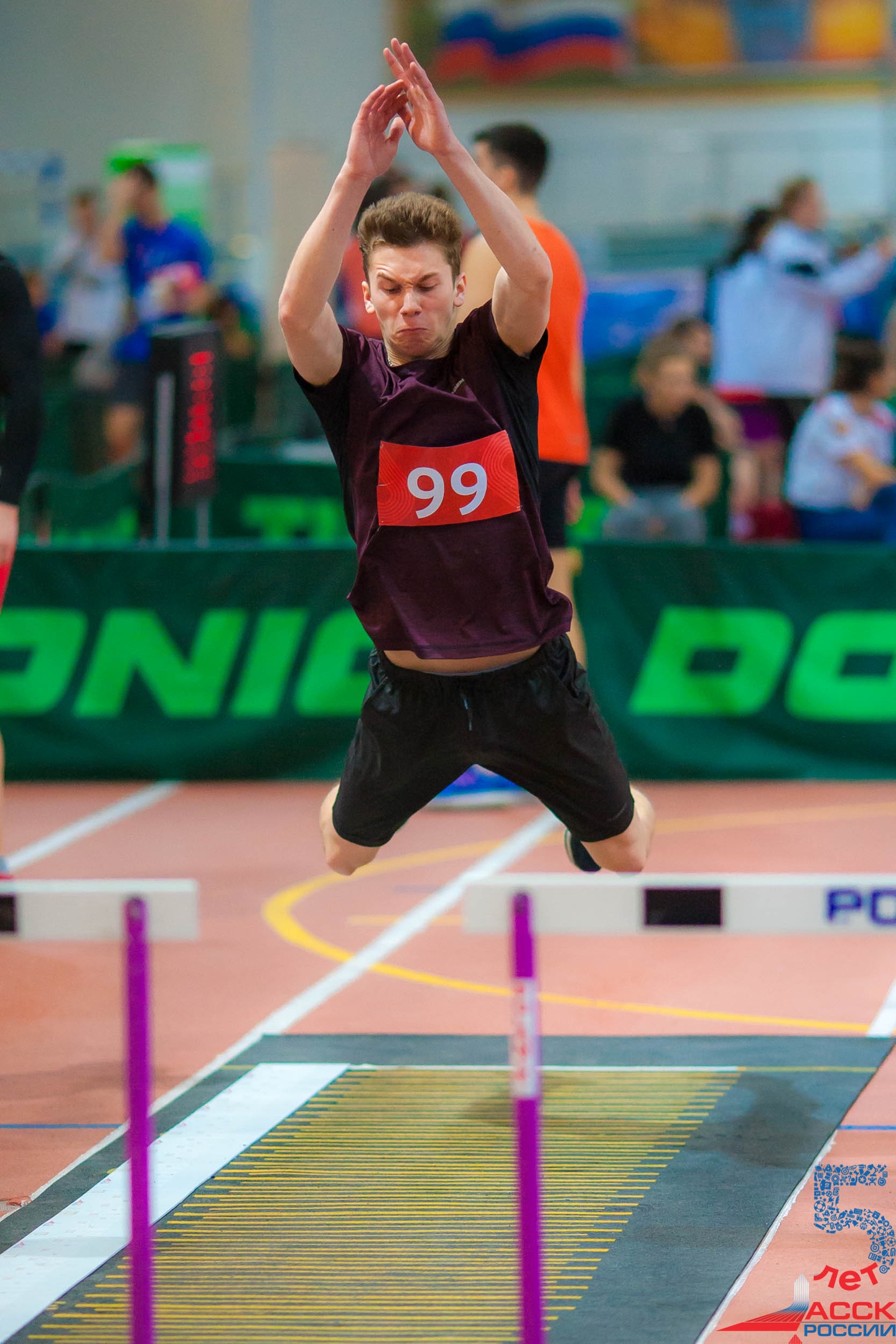 участники федеральных форумных площадок